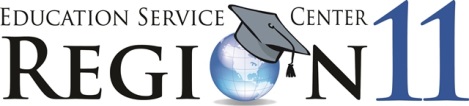 Private Non-Profit Open House
March 7, 2022
Copyright © 2022 Education Service Center Region 11
[Speaker Notes: It was explained that this meeting was to explain the benefits of PNPs participating in ESSA equitable services.  There were only a few attendees that do are in a district that does not contract with ESC Region 11 to manage their ESSA PNP program]
Introductions
ESC Region 11 Staff

Private School Visitors
Copyright © 2022 Education Service Center Region 11
[Speaker Notes: Introductions]
Today’s Agenda
ESC Region 11 Learning Opportunities
Overview of Title I, II, III, IV
Timeline – End of year 
Q & A
Networking
Copyright © 2022 Education Service Center Region 11
ESC Region 11Learning Opportunities
Instructional Services Division
Coaching
Consulting 
Professional Development
Copyright © 2022 Education Service Center Region 11
[Speaker Notes: Share the types of services we can offer – contract, sessions, coaching, tutoring, etc.]
Overview of PNP Cooperative
Federal public school district requirements
Consultations
Set aside amounts
Money management

ESC Region 11 role
Consultations
Money management
Provision of services
Networking opportunities
Copyright © 2022 Education Service Center Region 11
[Speaker Notes: This only applies to LEAs that contract with ESC 11 – currently 5]
FAQ’s
TEA Website

ESC Region 11 PNP Website

FREQUENTLY ASKED QUESTIONS – PNP’s
Copyright © 2022 Education Service Center Region 11
[Speaker Notes: Will show some examples of FAQ questions that they may not be aware of but are important.]
FAQ - PNP: Pre-K FAQs
Q: May PNP pre-K students be counted in their equitable services calculation on the PS3099?
A: No. Student enrollment counts are based on children ages 5-17 (pre-K students are not included in calculating equitable services). 

Q: Are preschool children in a private school eligible to receive equitable services under Title I? (C-2)
A: ESEA section 1117 requires an LEA to provide equitable services to eligible elementary school children. As a result, unless State law considers preschool to be part of elementary education, an LEA is not required to provide equitable services to preschool children in a private school and low-income preschool children do not generate funds for such services. At the same time, if preschool children reside in a participating Title I public school attendance area and attend a private elementary school that is participating in the Title I program, the preschool children and their teachers and families may receive Title I services based on timely and meaningful consultation between the LEA and private school officials, taking into consideration the needs of the preschool children and other eligible children in the private school and the amount of funds available to provide services.
Copyright © 2022 Education Service Center Region 11
[Speaker Notes: PK students do not generate funds (so if you have a PK –K school, only the K students are eligible for calculations. However, once you have an allocation for TII or TIV you can serve all students. Title I and III have requirements to serve certain students (either identified as most at-risk TI – or EL or LEP for TIII)]
ESSA Programs with Equitable Services
Title I, Part A – Academic Achievement of At-Risk Students

Title II, Part A - Teacher and Principal Training 

Title III – English Learners
Title IV, Part A - to provide for well-rounded educational opportunities, a safe and healthy school environment, and the effective use of technology in private schools
Copyright © 2022 Education Service Center Region 11
Federal Program Guidelines- PNP
Districts must set aside a proportionate amount of federal funds for private non profit school students

Districts must inform PNPs each year about this opportunity

Districts must consult with interested PNPs on needs and allocations

Districts/ESC provide services
Copyright © 2022 Education Service Center Region 11
[Speaker Notes: How public schools determine how to serve PNPs.]
SERVICES, NOT FUNDS


Private Nonprofit Schools are eligible for a dollar amount of equitable services based on the allowability of the grant. No money actually goes to the school.
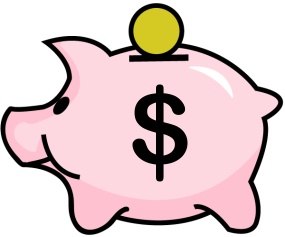 Copyright © 2022 Education Service Center Region 11
[Speaker Notes: The PNP isn’t subject to all the grant requirements and state requirements; however the LEA is so they set guidelines for serving PNPs.]
Title I, Part A
Provides additional academic assistance for students who are failing or in danger of failing to meet academic standards

Student selection based upon multiple educational criteria
Copyright © 2022 Education Service Center Region 11
[Speaker Notes: Christie]
Title I, Part A - Step 1
Equitable services amounts are based on number of low income students

Low income is based on federal guidelines

Set aside amounts come from the district where the student resides
Copyright © 2022 Education Service Center Region 11
[Speaker Notes: Calculation for allocation is generated by low-income student counts. LEA determines the calculation method. And LEA shares info with PNP.]
Title I, Part A – Step 2
Districts calculate their set aside amounts

PNP selects students for participation based on academic need (not income) and district of residence

LEA/ESC Region 11 consults with PNP to provide services for approved students
Copyright © 2022 Education Service Center Region 11
[Speaker Notes: PNP selects student at most risk (not necessarily low income) Can use achievement testing, failing grades, teacher recommendation, etc. Determined in Consultation]
SOME USES OF TITLE I FUNDS
Tutoring carried out by a third party contractor (A PNP must choose to provide direct services to eligible students utilizing Title I funds)
Materials to support the program

Professional development for teachers of identified Title I students
Copyright © 2022 Education Service Center Region 11
FAQ - Instructional Materials and Supplies
Q: To meet the equitable services requirements under Title I, may an LEA just provide a private school with instructional materials and supplies paid for with Title I funds? 

A: No. Simply providing a private school with instructional materials and supplies does not meet the LEA’s obligation to provide equitable services because it is neither a proper Title I program implemented by the LEA nor does it meet the requirement that services be equitable.
Copyright © 2022 Education Service Center Region 11
[Speaker Notes: Required to have “direct service” of some amount – then they can receive materials and supplies, etc. Must be related to a program or need.]
Title II, Part A
This program provides funds for professional development simply based on the number of students attending a private nonprofit school.

These funds are designated for non-religious professional development expenses expected to improve student academic achievement.
Copyright © 2022 Education Service Center Region 11
USES OF TITLE II FUNDS
Fees for ESC Region 11 services

Registration for a local conference

Registration and travel expenses* for a conference

Contract for an outside presenter

Books/DVDs for professional development

*Travel depends on district guidelines
Copyright © 2022 Education Service Center Region 11
Title III, Part A, English Learner
Students who are not fluent in English qualify and generate funds to support their English acquisition and academic progress.
Copyright © 2022 Education Service Center Region 11
[Speaker Notes: Method to determine is decided in consultation but most LEAs used the state method – HLS, testing. PNPs and LEA prioritize what students to serve based on need. For example, they could decide to service only beginners and intermediate students. Or they can focus on grade levels…]
USES OF TITLE III FUNDS
For the identified Title III students only:

Software (Learning A-Z, Rosetta Stone, Reading Eggs)

Technology/devices – Technology purchases depends on district guidelines

Supplemental instructional materials

Professional development for teachers of identified Title III students

Tutoring (similar to Title I tutoring)
Copyright © 2022 Education Service Center Region 11
Title III, Part A, EL
Role of the district- 

Identification of Limited English Proficiency (LEP) is done by the district in which the PNP is located

Set aside amounts are set by the district
Copyright © 2022 Education Service Center Region 11
Title III, Part A, EL
ESC Region 11/LEA consulting role includes:
Coordinate with district  to set testing dates for identification 
Work with district to set purpose, identify goal and procedure to meet educational needs of LEP students
Work with PNP to purchase materials and                 software 
Develop staff development plan
Coordinate activities to measure progress and evaluate effectiveness of program and services
Copyright © 2022 Education Service Center Region 11
Title IV, Part A
Broad purposes:

Well-rounded education
Healthy & safe school environment
Effective use of data & technology
Copyright © 2022 Education Service Center Region 11
Title II & IV and Transferability
Districts have the option to transfer up to 100% of funds from one Title program to another.
Copyright © 2022 Education Service Center Region 11
[Speaker Notes: Some LEAs transfer their TIV funds into Title I (FWISD for example). So in that case, the PNP cannot receive TIV. But LEA can try to accommodate some of those needs in Title I if the PNP participates in that.]
Carryover of Unobligated Funds
Funds may remain available for the provision of equitable services under the program

LEA must consult with PNP officials to determine how funds will be spent in subsequent school year
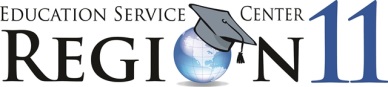 Copyright © 2022 Education Service Center Region 11
[Speaker Notes: The pandemic was an exception. No guarantee for the current or future years.]
Timely & Meaningful Consultation
Timely
• Before the LEA makes any decisions
Meaningful
• Genuine opportunity for dialogue
 Ongoing consultation
• During program design
• During development
• During implementation

The goal of all parties should be to reach an agreement
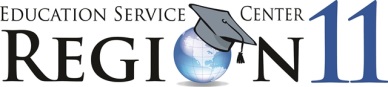 Copyright © 2022 Education Service Center Region 11
[Speaker Notes: Ongoing consultation opportunities (if situation changes or you have any questions, concerns, etc.)]
PNP Ombudsman Office
Ombudsman roles and responsibilities:
Address PNP questions and concerns
Serve as general resource for LEAs and PNPs
Develop monitoring protocols
Provide technical assistance for LEAs and PNPs
Establish process for receiving PNP Affirmation
Participate in TEA’s Title I Committee of Practitioners
Participate in TEPSAC meetings
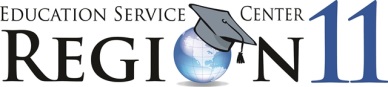 Copyright © 2022 Education Service Center Region 11
[Speaker Notes: If you cannot come to agreement with your LEA, you can contact the PNP Ombudsman]
PNP Ombudsman’s Office Contact Info
PNP Ombudsman: LaNetra Guess
Director & PNP Ombudsman

Email: PNPombudsman@tea.texas.gov
Phone: 512-463-6939
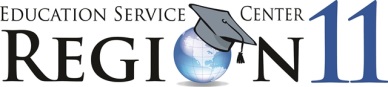 Copyright © 2022 Education Service Center Region 11
PNP Cooperative Timeline
Wrapping up 2021-2022

Return PNP participation form by March 1
Student list by April 15
Inventory lists/photos complete by June 30
Requests for summer expenditures by June 30
Copyright © 2022 Education Service Center Region 11
Thank You!
Any 
questions?
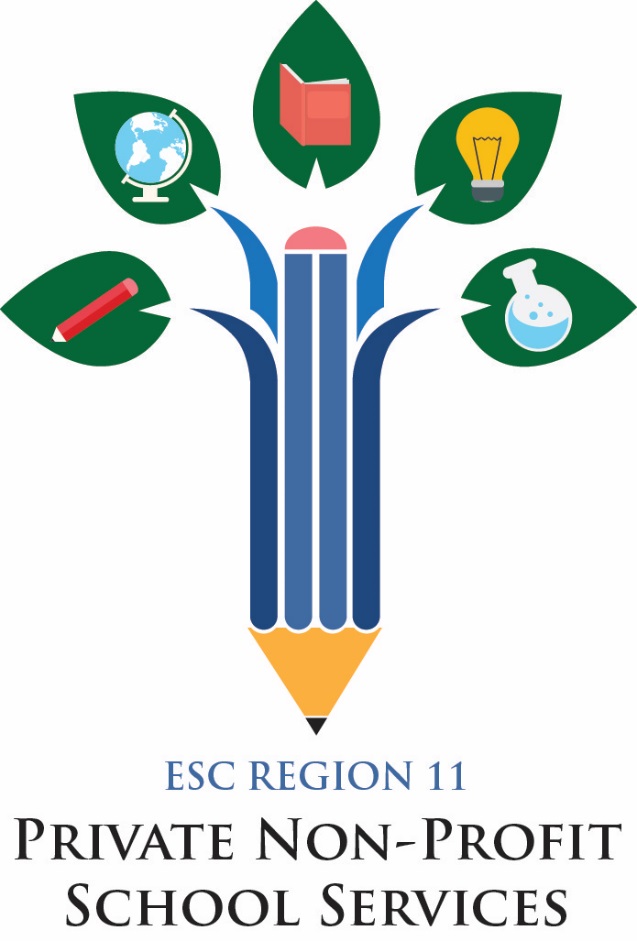 Gretchen KroosCoordinator - Instructional Services
gkroos@esc11.net(817) 740-7630

Corya CampbellPrivate Non-Profit School/LEA Liaison
ccampbell@esc11.net(817) 740-3639 

Lindsay Lindeman       
Private Non-Profit School/Budget
llindeman@esc11.net(817) 740-7533
Copyright Notice
All rights reserved: This material may not be reproduced or distributed without the express written permission of the Education Service Center Region 11.
Copyright © 2022 Education Service Center Region 11